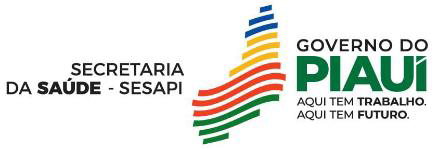 SECRETARIA DE ESTADO DA SAÚDE DO PIAUÍCOORDENAÇÃO ESTADUAL DE SAÚDE DA MULHERASSISTÊNCIA AO PRÉ-NATAL
ESTRATIFICAÇÃO DE RISCO DA GESTANTE

PIAUÍ 2023
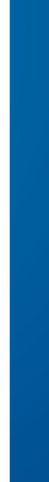 Resposta
Qual a resposta atual?
SISTEMA FRAGMENTADO
Qual a resposta adequada?
REDE DE ATENÇÃO À SAÚDE
O modelo de atenção à saúde vigente, fundamentado nas ações curativas, centrado no cuidado médico e estruturado com ações e serviços de saúde dimensionados a partir da oferta, tem se mostrado insuficiente para dar conta dos desafios sanitários atuais e, insustentável para os enfrentamentos futuros. 
(Portaria MS 4.279 | 30/12/2010)
A solução está em inovar o processo de organização do sistema de saúde, redirecionando suas ações e serviços no desenvolvimento da RAS para produzir impacto positivo nos indicadores de saúde da população.
(Portaria MS 4.279 | 30/12/2010)
A mudança é
necessária e imperativa
INSTITUTO ISRAELITA DE RESPONSABILIDADE SOCIAL
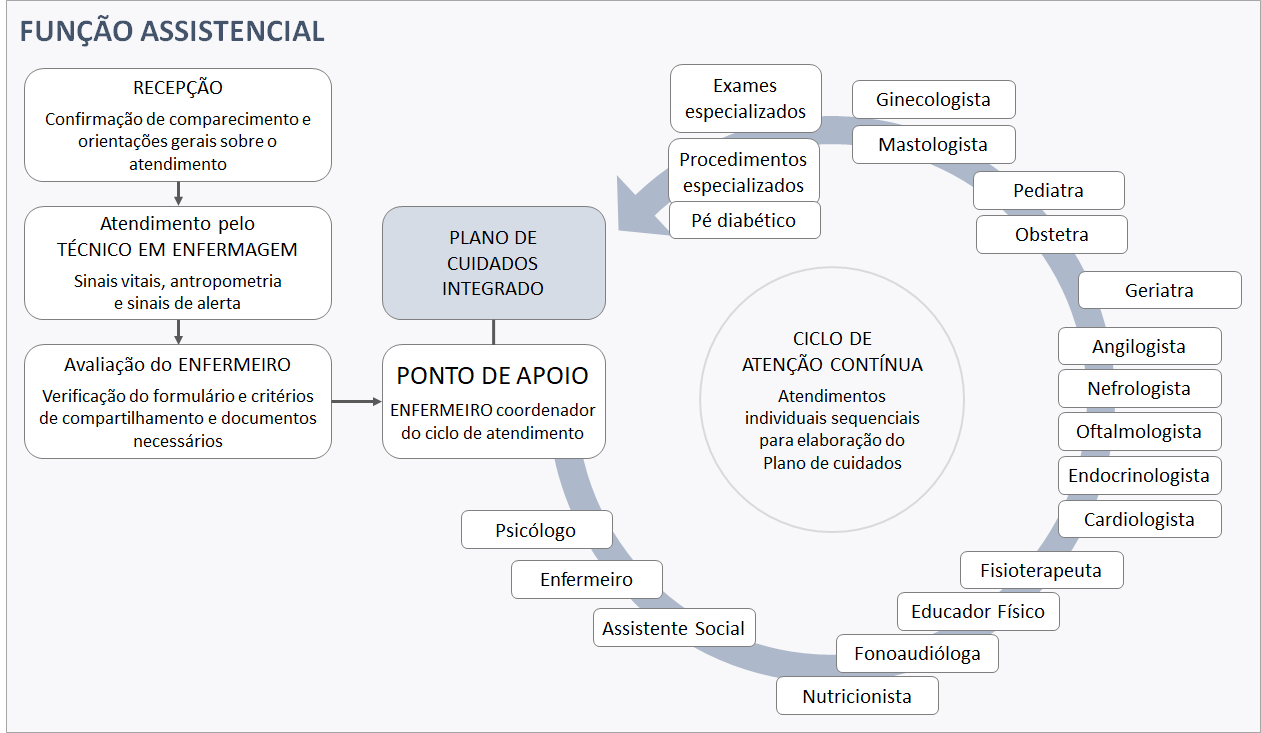 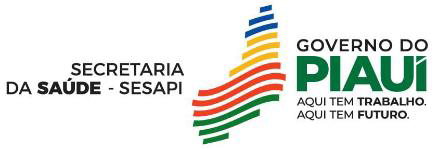 SECRETARIA DE ESTADO DA SAÚDE DO PIAUÍCOORDENAÇÃO ESTADUAL DE SAÚDE DA MULHERASSISTÊNCIA AO PRÉ-NATAL
REORGANIZAÇÃO DO SERVIÇO                        PROCESSO DE TRABALHO







ESTRATIFICAÇÃO DO RISCO DA GESTANTE E EM TODAS AS CONSULTAS  E MANTÊ-LA NA UBS SEMPRE – ORDENADORA DO CUIDADO
INDISPENSÁVEL  !!!!
PERFIL DA MORTALIDADE MATERNA
QUANTAS GESTANTES NO MUNICÍPIO ( risco habitual e alto risco)
MONITORAR AS GESTANTES ESTRATIFICADAS
IMPORTANCIA DA INTEGRAÇÃO ENTRE PROFISSIONAIS E SERVIÇOS NA REDE DE ATENÇÃO
PLANO DE CUIDADO A SER COMPARTILHADO COM A APS ( APS executar o Plano)
REORIENTAR PROCESSO DE TRABALHO ( como está sendo feito os agendamento? Os retornos? As referencias e contra-referencias?)
 CONHECER A REALIDADE DO MUNICÍPIO E DAS CONDIÇÕES DE TRABALHO ( tem carro para visitas? Tem cartório para registrar as crianças/ o supervisor tem reuniões com ACS  e equipe da ESF? Os testes rápidos estão disponíveis?
QUAIS SÃO OS INDICADORES DO PREVINE ? ( resultados esperados......)
VIGILÂNCIA DOS ÓBITOS MIFs/MATERNOS E INFANTIS                   QUALIDADE DO PRÉ-NATAL
SECRETARIA DE ESTADO DA SAÚDE DO PIAUÍCOORDENAÇÃO ESTADUAL DE SAÚDE DA MULHERASSISTÊNCIA AO PRÉ-NATALDISTRIBUIÇÃO DOS ÓBITOS MATERNOS
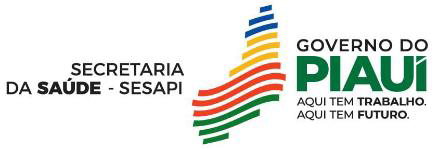 SECRETARIA DE ESTADO DA SAÚDE DO PIAUÍCOORDENAÇÃO ESTADUAL DE SAÚDE DA MULHERASSISTÊNCIA AO PRÉ-NATALDISTRIBUIÇÃO DOS ÓBITOS MATERNOS SEGUNDO A CAUSA
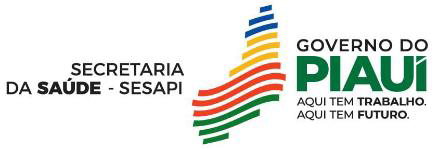 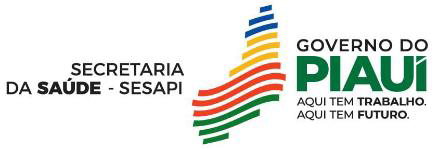 SECRETARIA DE ESTADO DA SAÚDE DO PIAUÍCOORDENAÇÃO ESTADUAL DE SAÚDE DA MULHERASSISTÊNCIA AO PRÉ-NATAL
INDICADORES DO PREVINE

1. PROPORÇÃO DE GESTANTES COM PELO MENOS 6 (SEIS) CONSULTAS PRÉ-NATAL
REALIZADAS, SENDO A 1ª ATÉ A 12ª SEMANA DE GESTAÇÃO	

2. PROPORÇÃO DE GESTANTES COM REALIZAÇÃO DE EXAMES PARA SÍFILIS E HIV	

3. PROPORÇÃO DE GESTANTES COM ATENDIMENTO ODONTOLÓGICO REALIZADO	
4. PROPORÇÃO DE MULHERES COM COLETA DE CITOPATOLÓGICO NA  APS	

5. PROPORÇÃO DE CRIANÇAS DE 1(UM) ANO DE IDADE VACINADAS NA APS CONTRA DIFETERIA, TÉTANO, COQUELUCHE, HEPATITE B, INFECÇÕES CAUSADAS POR HAEMOPHILUS INFLUENZAE TIPO B E POLIOMIELITE INATIVADA	
6. PROPORÇÃO DE PESSOAS COM HIPERTENSÃO,COM CONSULTA E PRESSÃO
ARTERIAL AFERIDA NO SEMESTRE;	

7. PROPORÇÃO DE PESSOAS COM DIABETES, COM CONSULTA E HEMOGLOBINA GLICADA SOLICITADA NO SEMESTRE
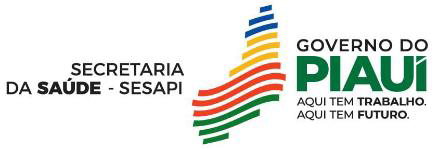 MORTE MATERNA
É a morte de uma mulher durante a gestação ou dentro de um período de 42 dias após o término da gestação, independentemente da duração ou localização da gravidez, devido a qualquer causa relacionada com/ou agravada pela gravidez ou por medidas tomadas em relação a ela, porém não devida as causas acidentais ou incidentais (CID 10).
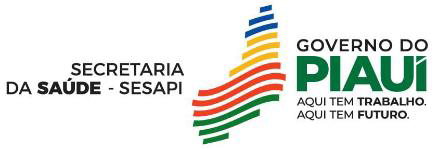 Distribuição dos Óbitos Maternos e Razão de Morte Materna RMM/100.000 NV, PIAUI 2010 a 2023
*Nota: Exclui O96 e O97
   Fonte: SIM/SINASC
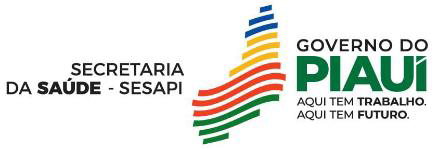 MORTALIDADE MATERNA
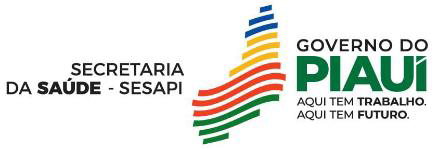 QUAL OU QUAIS FATORES          DETERMINANTES DA MORTE MATERNA ?
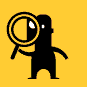 Acesso ao Serviço de Saúde ?
Social ?
Hospitalar ?
Profissional ?
Qualidade de Assistência Prestada ?
Fonte: SIM
Vigilancia do óbito Materno, Infantil e Fetal
Investigar e analisar os óbitos de cada município, junto as equipes da Estratégia Saúde da Família (ESF) é um passo extremamente importante para se compreender as circunstancias em que ocorrreu o óbito, observar as possíveis falhas no processo de trabalho e traçar estratégias para a melhoria da qualidade da assistencia, e consequentemente,  a redução dos óbitos nesse grupo.
DESENVOLVER ATITUTE DE VIGILANCIA
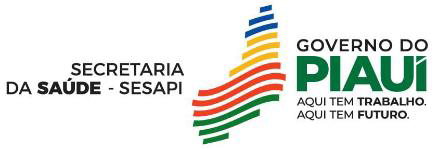 IMPORTÂNCIA  DO PRÉ-NATAL
PESQUISAR E TRATAR ENFERMIDADES  -  ESTRATIFICAÇÃO DE RISCO DA GESTANTE; 
PROPORCIONAR HIGIDEZ AO ORGANISMO MATERNO;
ORIENTAR A GESTANTE; 
AMPARÁ-LA SOCIAL E PSICOLOGICAMENTE;
EDUCÁ-LA PARA O PARTO;


ASSEGURAR SEGURANÇA AO NASCITURO
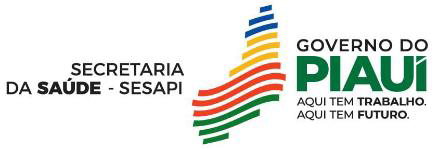 ASSISTÊNCIA PRÉ-NATAL
TUDO DEVIDAMENTE ANOTADO EM PRONTUÁRIO E CADERNETA DA GESTANTE
CONSULTAS  ( médica, enfermagem, odontológica, psicológica, nutricionista, fisioterapeuta ....)
ESTRATIFICAÇÃO DE RISCO GESTACIONAL(FICHA 01)
EXAMES LABORATORIAIS
VACINAS
TRATAMENTOS DE INTERRCORRÊNCIAS
ORIENTAÇÕES GERAIS E ESPECÍFICAS
INCENTIVO AO PARTO NORMAL
AGENDAMENTOS
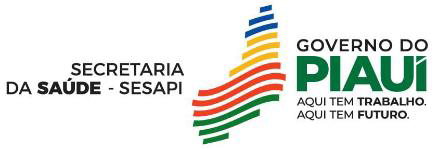 INÍCIO DO PRÉ-NATAL
CARTÃO ANTIGO
CADERNETA NOVA
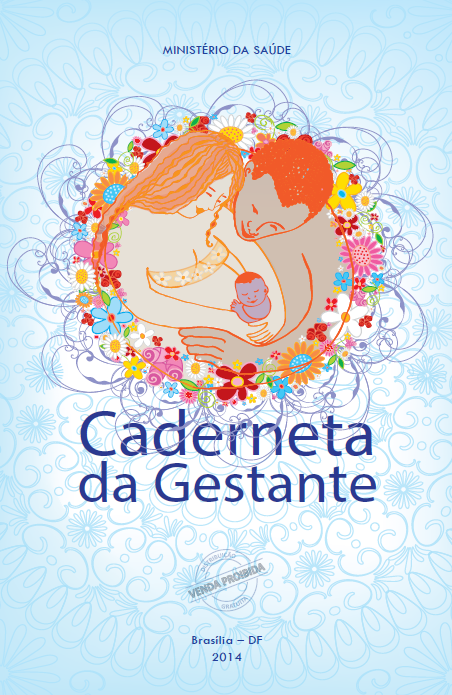 http://bvsms.saude.gov.br/bvs/folder/cartao_gestante_2006.pdf
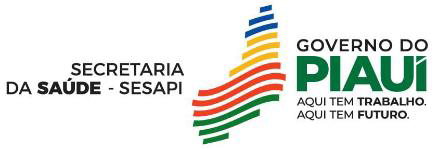 FLUXO DA ASSISTENCIA A GESTANTE NO PRÉ-NATAL
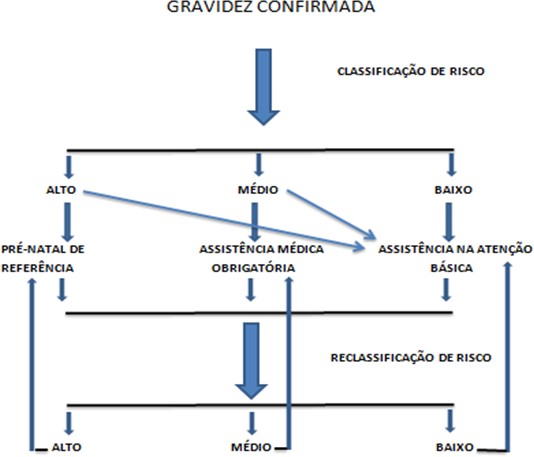 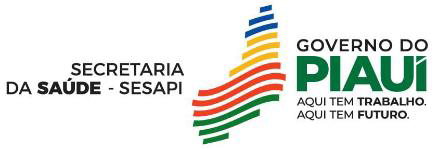 IMPORTANTE!!!!!!!
Independente do risco gestacional a paciente terá assistência obrigatória na Atenção Básica. O monitoramento da gestante é imprescindível!
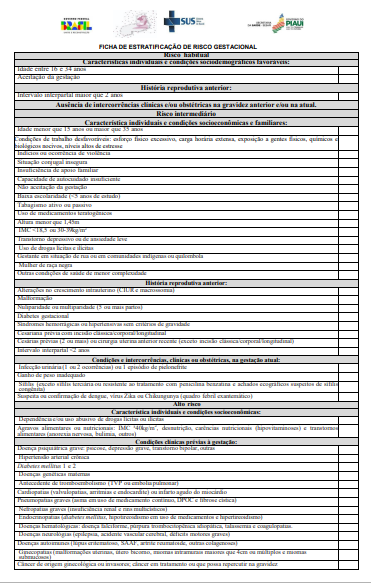 Urgência e emergência obstétrica
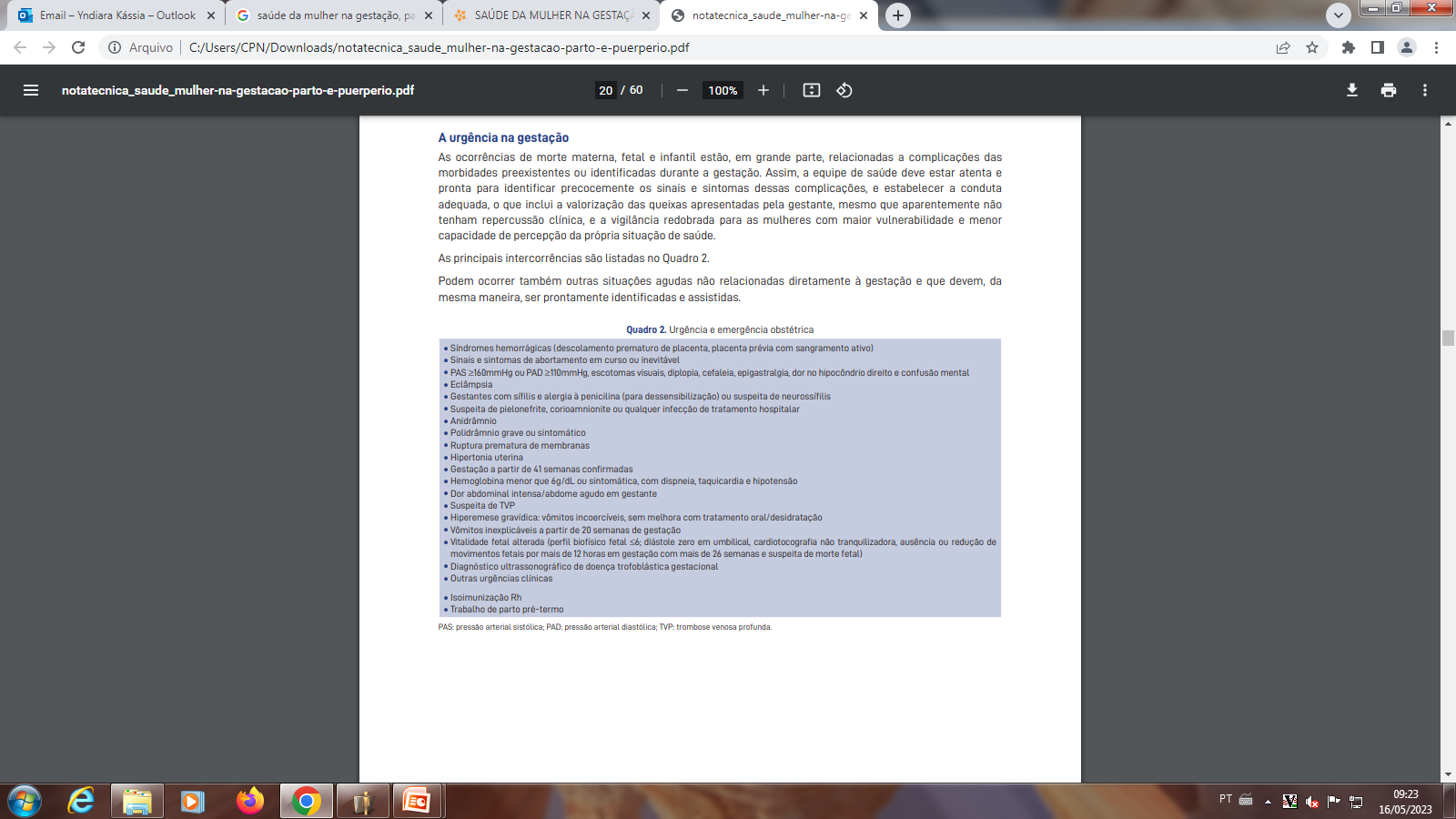 Condições que justificam encaminhamento para urgência/emergência obstétrica
Algumas observações sobre a estratificação de risco gestacional:
Esta Nota Técnica propõe os dois estratos de risco clássicos na gestação, (risco habitual e alto risco) e agrega o risco intermediário, anteriormente proposto como “fatores de risco que permitem a realização do pré-natal pela equipe de Atenção básica”.
Também mantém a metodologia de estratificação proposta pelo Ministério da Saúde, segundo a qual basta a identificação de um único critério para definir o estrato de risco, predominando o critério relacionado ao maior risco.
Considerando a amplitude dos fatores determinantes da saúde da gestante e puérpera, quanto maior o número de critérios combinados (vários fatores de risco intermediário combinados ou um fator de alto risco combinado com fatores de risco intermediário ou vários fatores de alto risco), maior a complexidade da situação, implicando em maior vigilância e cuidado.
A violência doméstica e na comunidade, principalmente quando atinge diretamente a gestante, e o uso de drogas, principalmente ilícitas, embora identificados como fatores de risco intermediário, são dois fatores de enfrentamento difícil, requerendo maior atenção à equipe de APS, intervenções intersetoriais e, muitas vezes, o apoio da equipe especializada.
Da mesma forma, é importante o destaque das situações de alto risco que requerem um manejo diferenciado, como a medicina fetal, porque implicam em fluxos especiais na RAS.
Considerando o caráter dinâmico do ciclo gravídico-puerperal, a estratificação de risco deve ser realizada na primeira consulta e em todas as subsequentes programadas, ou sempre que for identificado um fator de risco.
É importante alertar que uma gestação que está transcorrendo bem pode se tornar de risco a qualquer momento, durante a evolução da gestação ou durante o trabalho de parto. Portanto, há necessidade de reestratificar o risco a cada consulta pré-natal. A intervenção precisa e precoce evita os retardos assistenciais capazes de gerar morbidade grave, morte materna ou perinatal.[4]
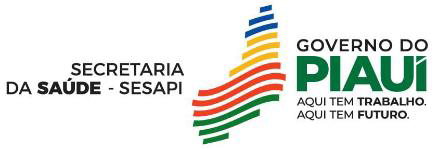 Fluxograma da gestante no processo de identificação de risco para pré-eclâmpsia
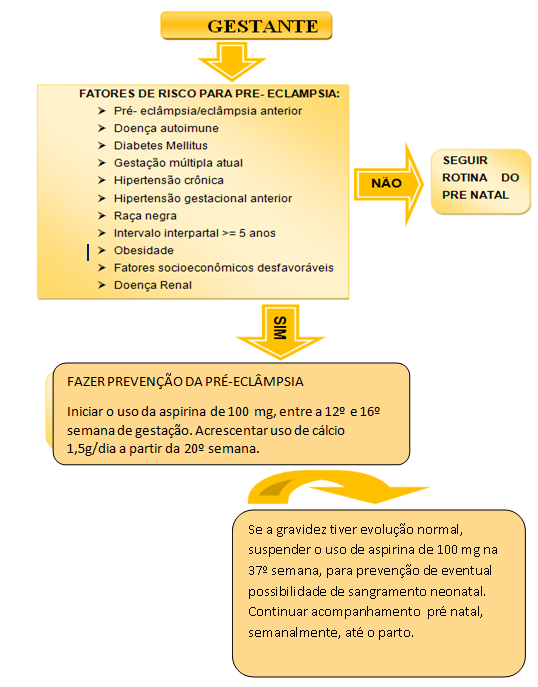 Curso /UFPI unasus.ufpi.br
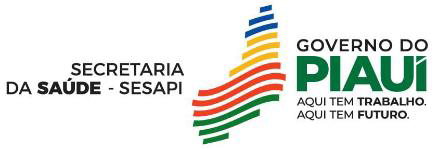 Fluxograma da gestante no processo de identificação de risco para pré-eclâmpsia
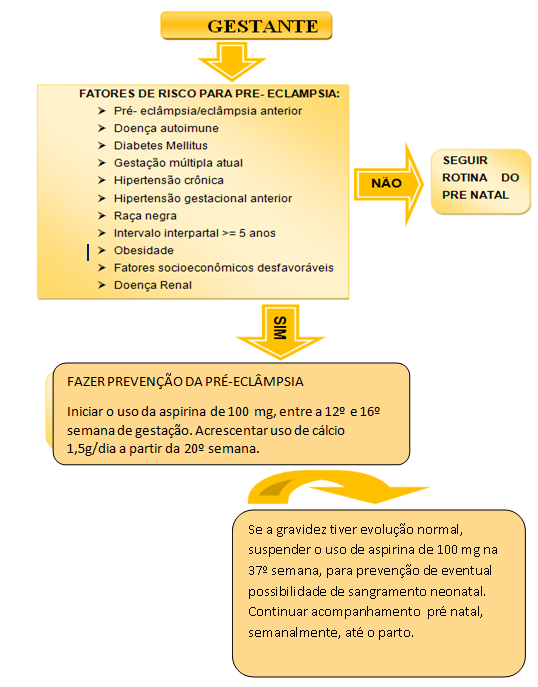 Curso /UFPI unasus.ufpi.br
FAZER PREVENÇÃO DA PRE-ECLAMPSIA
Iniciar o uso do AAS de 100 mg, e do Cálcio 1,5g  em até 18  semana  de gestação.
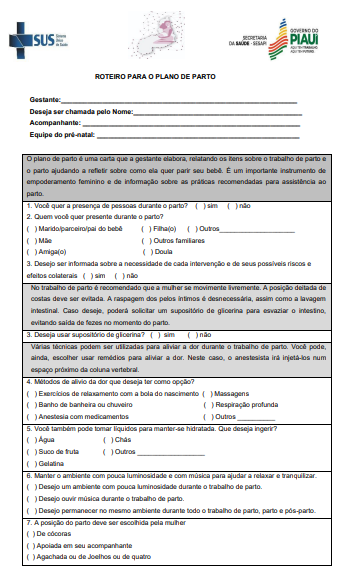 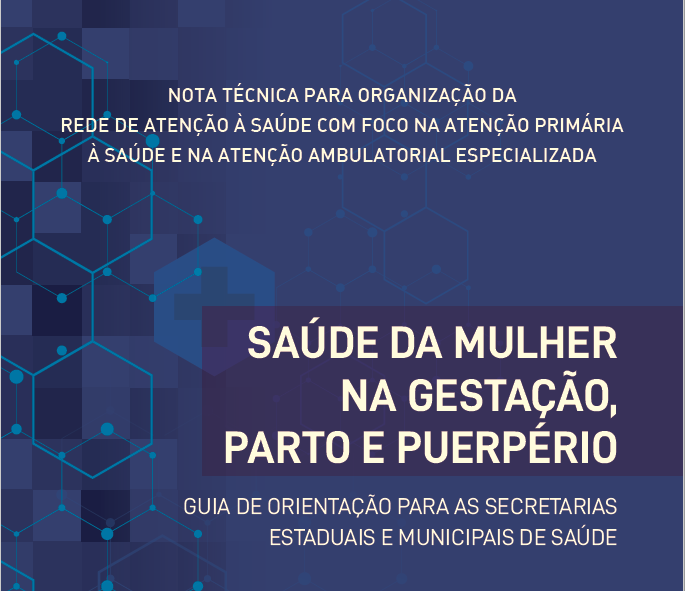 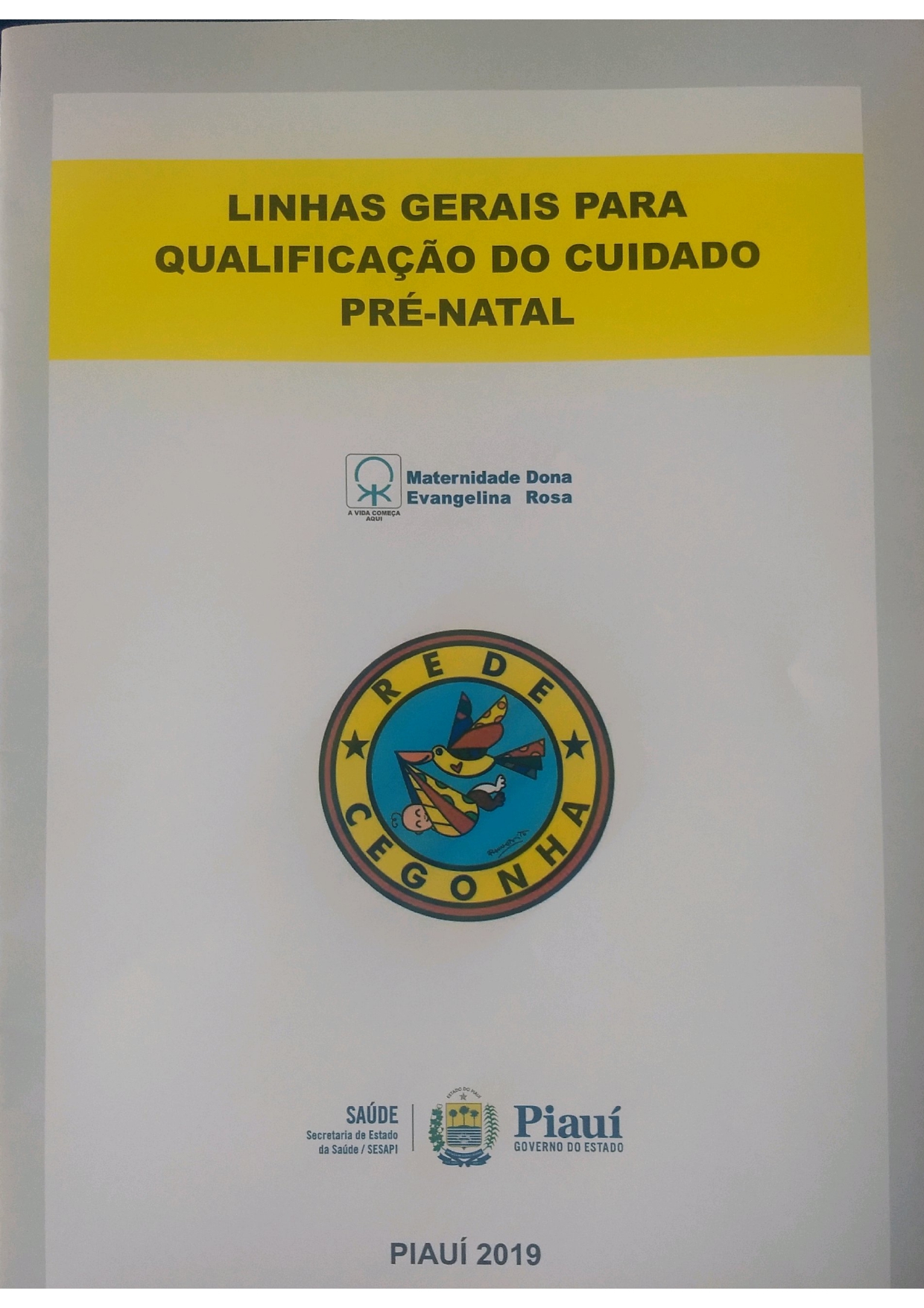 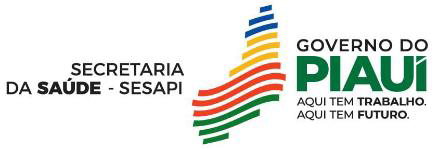 MORTALIDADE MATERNA
TREINAMENTOS EM PRÉ-NATAL E 
PELO 
unasus.ufpi.br
www.saude.pi.gov.br
Qualificação do cuidado pré-natal
DESAFIOS/AVANÇOS
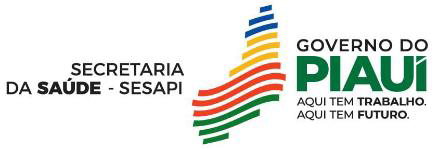 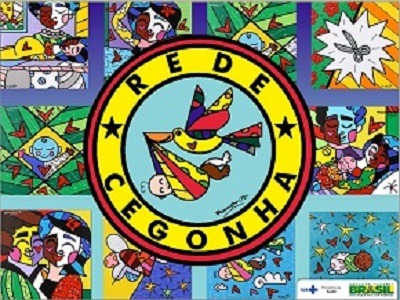 Curso   UFPI/UNASUS
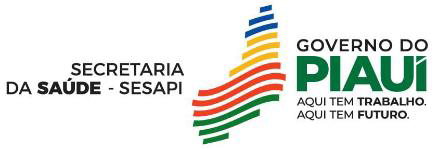 Lei nº 11.634, de 27 de setembro de 2007. Dispõe sobre o direito da gestante ao conhecimento e a vinculação à maternidade onde receberá assistência .
Art. 1o  Toda gestante assistida no SUS tem direito ao conhecimento e à vinculação prévia à:
I - maternidade na qual será realizado seu parto;
II - maternidade na qual ela será atendida nos casos de intercorrência pré-natal.
§ 1o  A vinculação da gestante dar-se-á no ato de sua inscrição no programa de assistência pré-natal.
Plano Estadual de vinculação da gestante ao local de parto (  CIB 507/2022).
Resolução Cib nº 507/2022
NOTA TÉCNICA SUPAT/DUVAS/GAS/GAB:Recomendações de organização e fluxos assistenciais na Atenção Primária à Saúde durante a pandemia pelo novo Coronavírus
Versão 1. Maio 2020
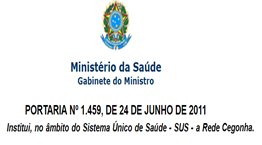 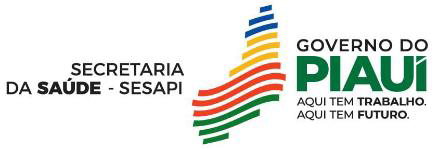 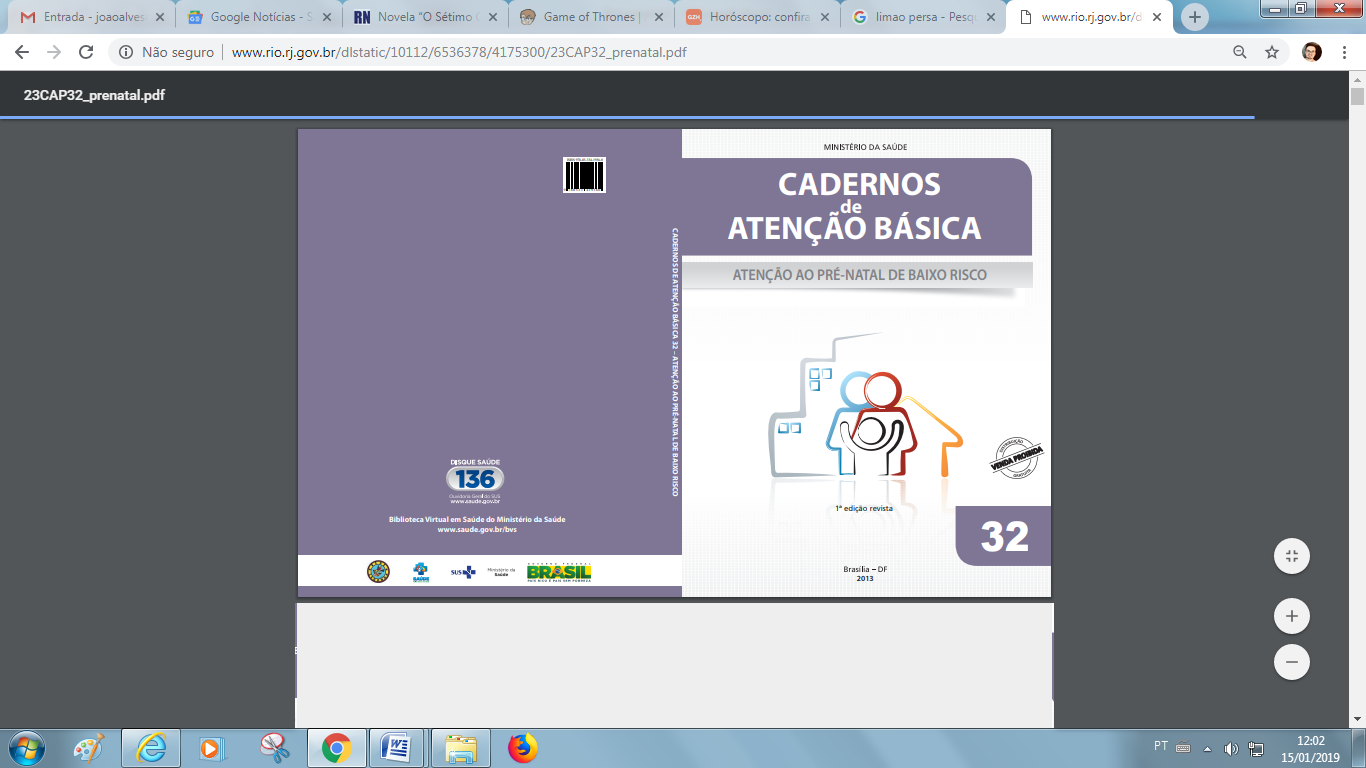 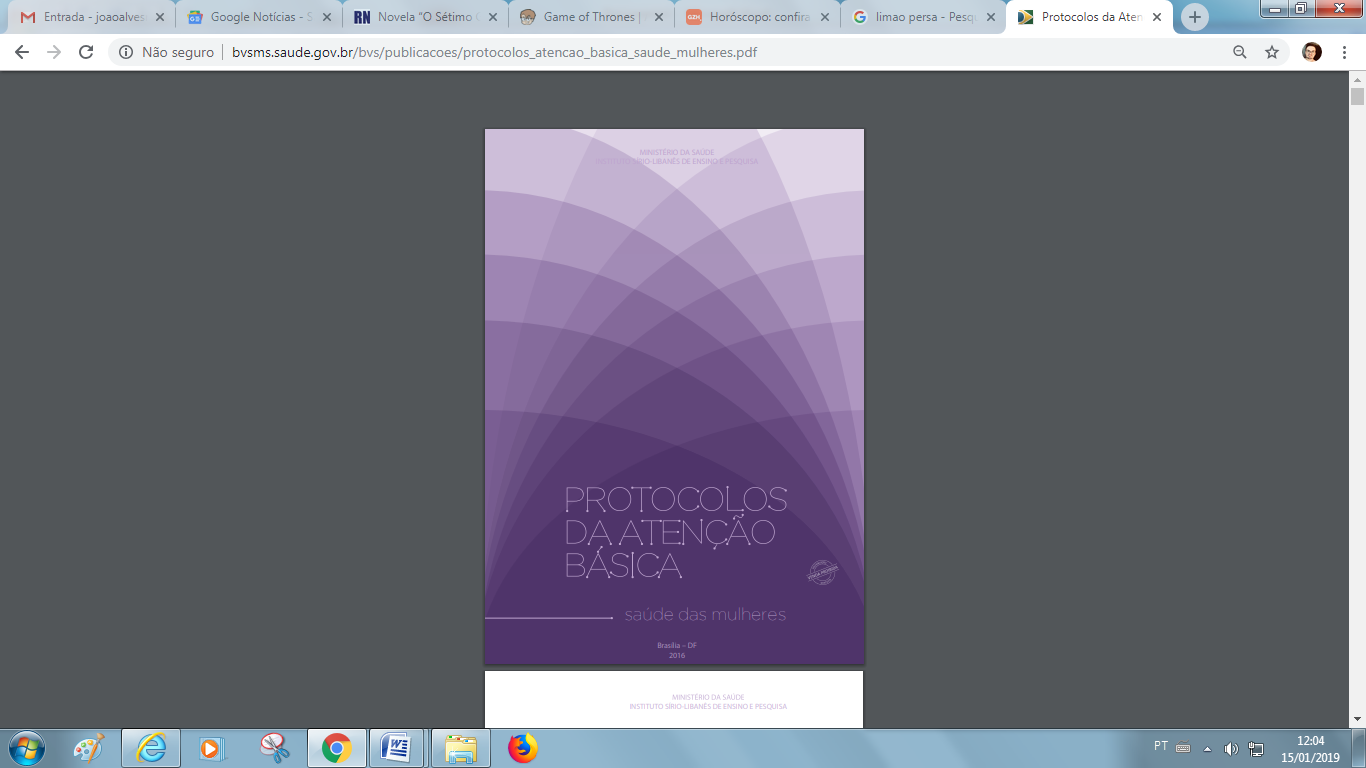 NOTA TÉCNICA Nº 467/2021-CGPNI/DEIDT/SVS/MS
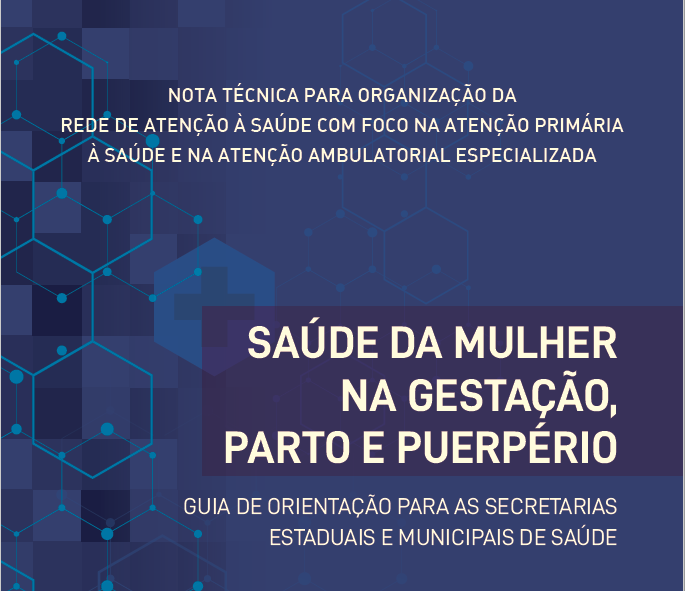 Manual de Recomendações para a
Assistência À Gestante e Puérpera frente à Pandemia de Covid-19
Nota Informativa nº 13/2020 - SE/GAB/SE/MS
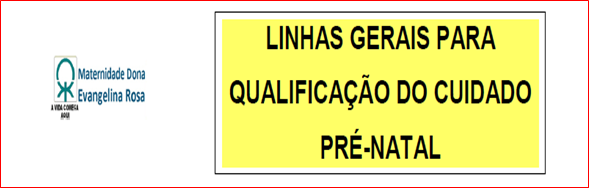 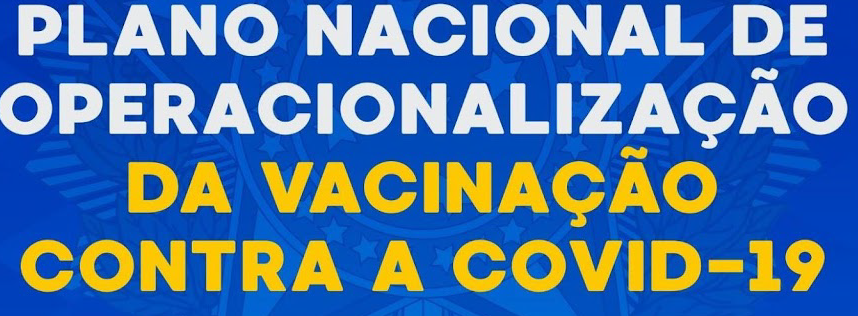 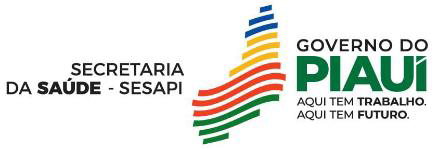 Estudo de casos clínicos e prática sobre a estratificação de risco da gestante
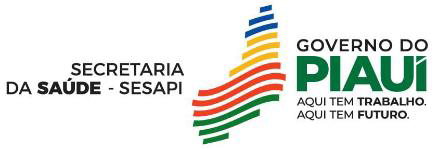 OBRIGADA!
3216-3567  /  99987-1729    
mulher@saude.pi.gov.br
Auzeni Moura Fé
Maio 2023
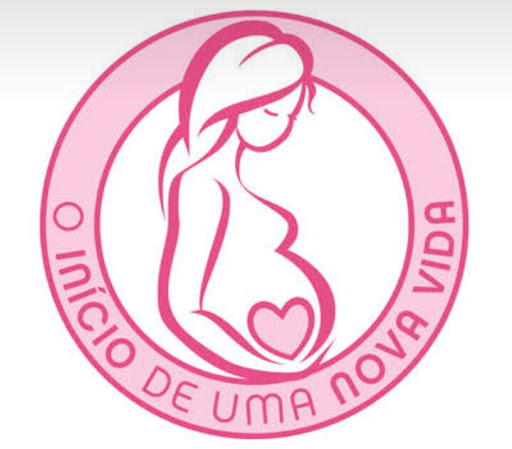